GMTSS & THE IMPORTANCE OF ATTENDING EVENTS
Market Australia Annual Convention Sydney #MAAC2019
Suze Elford - suze@sincerelysuze.com
LOREM IPSUM DOLOR SIT AMET, CONSECTETUER ADIPISCING ELIT.
Lorem ipsum dolor sit amet, consectetuer adipiscing elit. Maecenas porttitor congue massa. Fusce posuere, magna sed pulvinar ultricies, purus lectus malesuada libero, sit amet commodo magna eros quis urna.
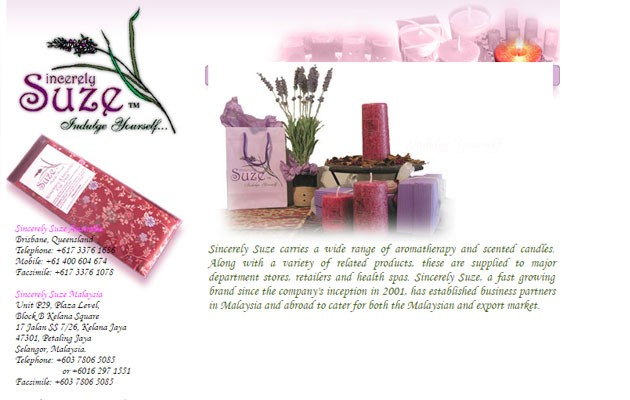 ABOUT ME
2
CASH FLOW QUADRANT – Robert Kiyosaki
4 ways to Produce Income
Here’s what I know
MINDSET
Passive (RICH DAD)
Linear (POOR DAD)
Business of the 21st Century:
Not about Selling but about people helping people build assets, becoming Business Owners & Investors!
Create / Buy / Join
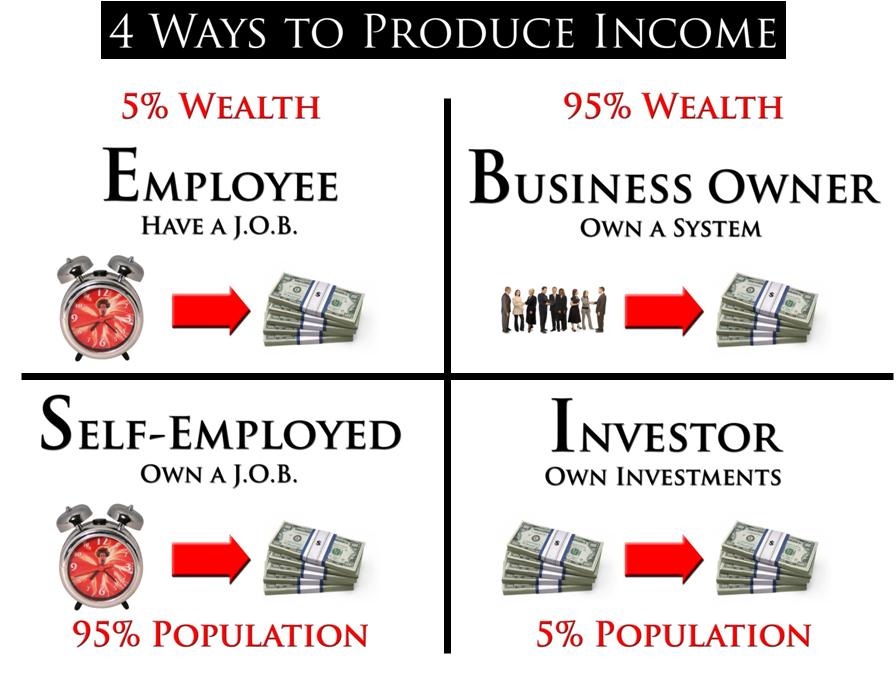 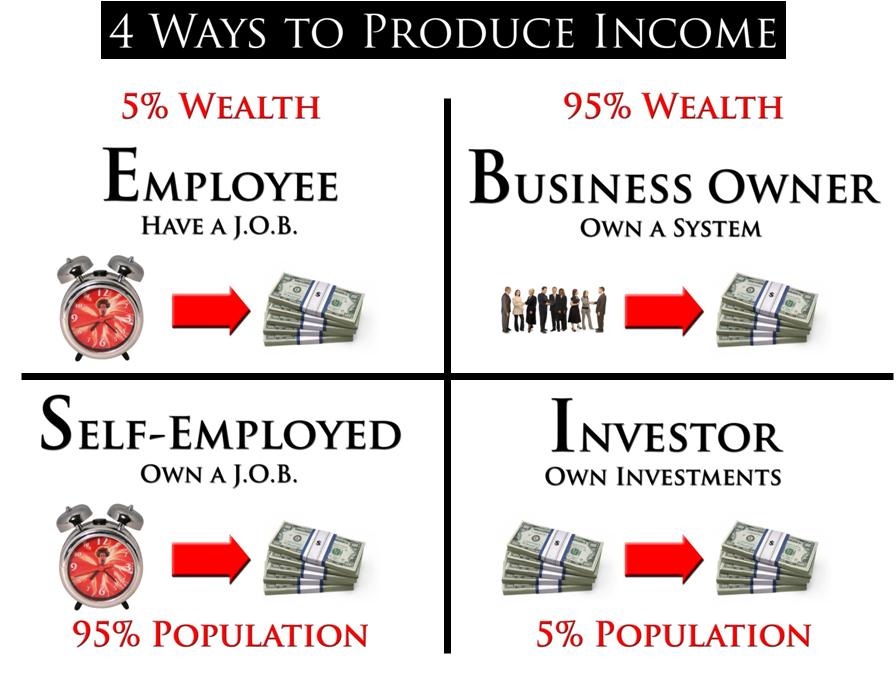 The UnFranchise
Here’s what I know FOR SURE
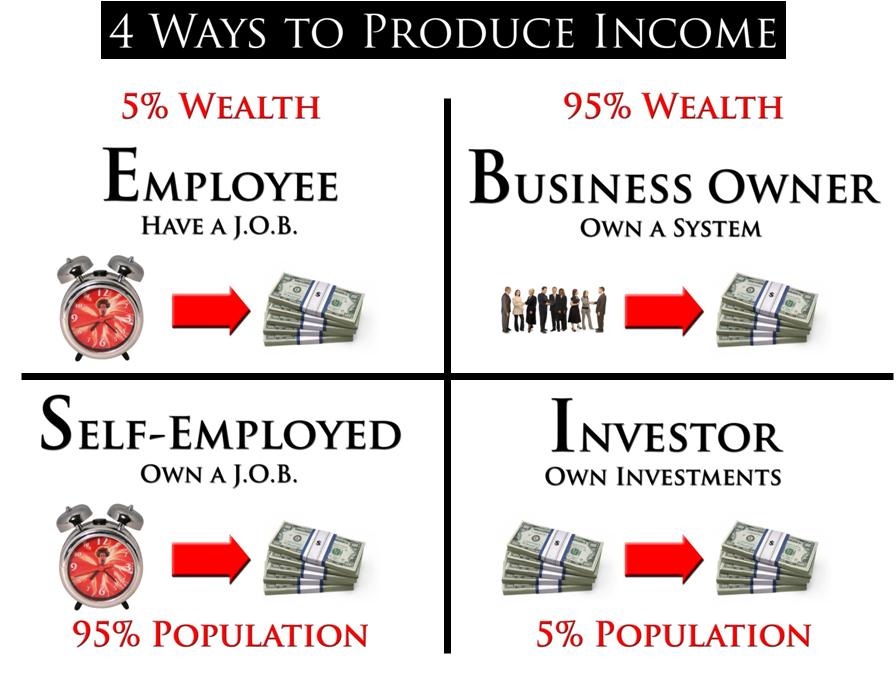 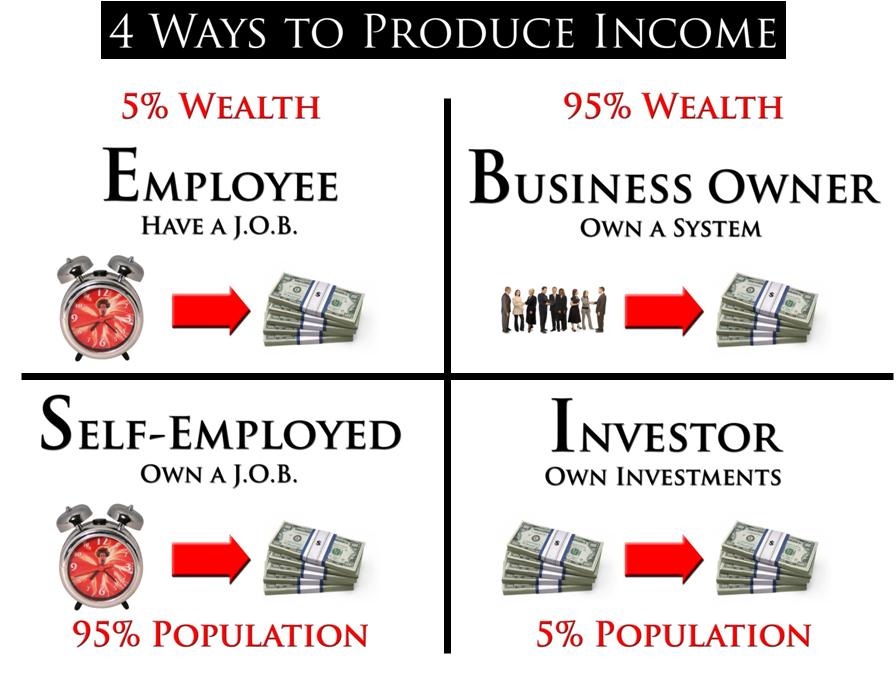 If we don’t make any changes,
everything will remain the same!
Takes courage
Takes time
Takes sacrifices
Hence Why GMTSS
3
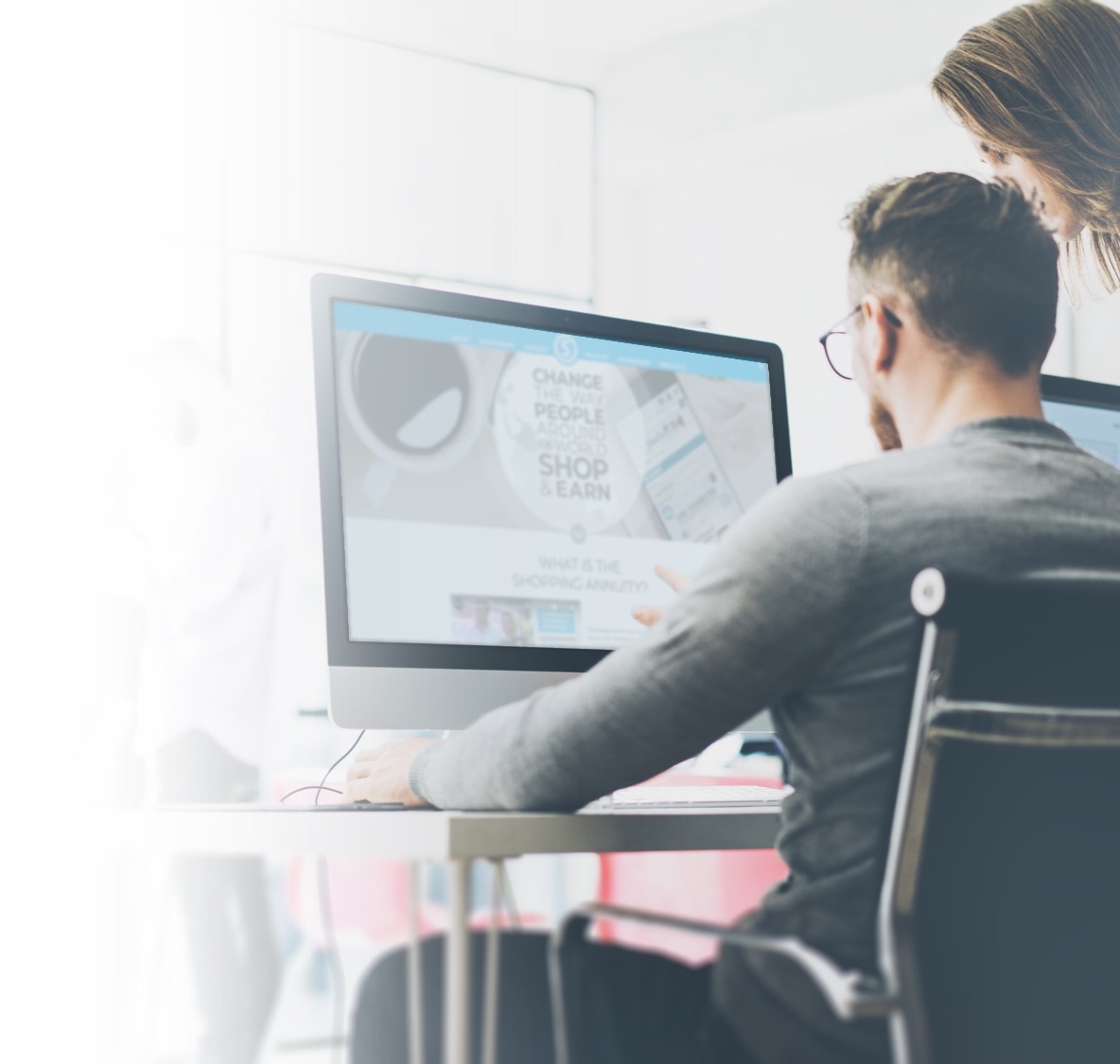 WHY  
UNFRANCHISE® business?
Unlike a Franchise
Like a Franchise
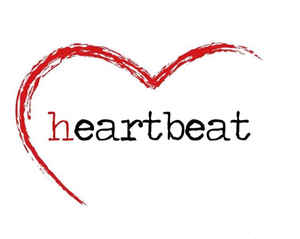 No Franchise Fees or Royalties
Minimal Startup Expenses
Potential Tax Advantages
No Large Monthly Overhead
No Territorial Restrictions
Part Time with Flexible Hours
Little Risk
Systemised, Standardised and Uniform
Proven Management Systems
Professional Marketing Tools
Standardised Training Systems
Market-driven products and services
Branding and Increased Visibility
GMTSS
Global Meeting Training and Seminar System
Provides systematic, coordinated and comprehensive training in all aspects of our business.
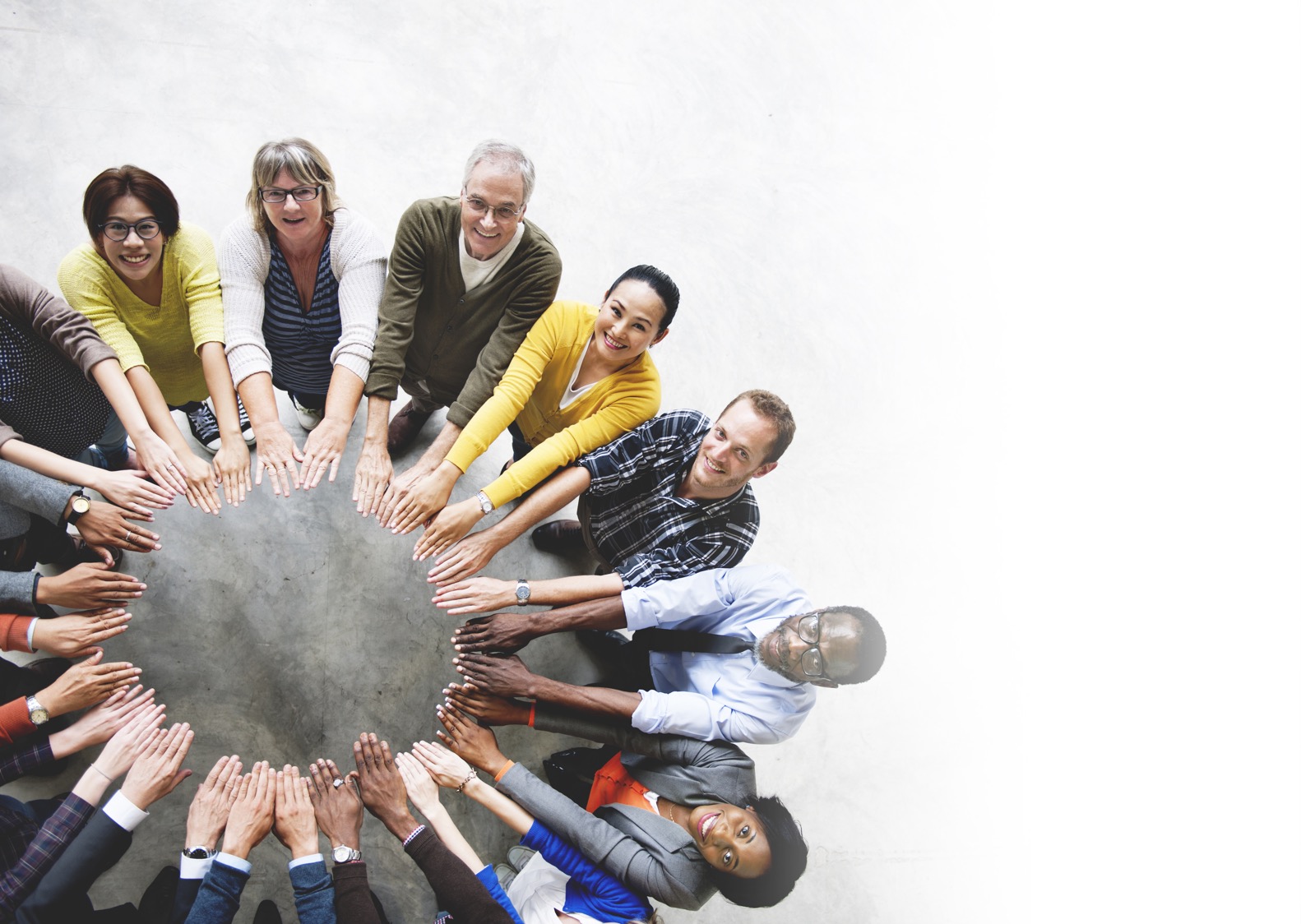 Gmtss & The importance of attending events
Here are some of the reasons why we SHOULD:
To Stay Focused on our “Why” & “Journey” 

To Strengthen Our Belief

To Develop a Good Habit

To Leverage the System

To Aim for Higher Goals

To Lead By Example
[Speaker Notes: DESIGN NOTE: Andrew Weissman will provide company mission statement to replace text. Keep the words “We’re powered by people just like you!”]
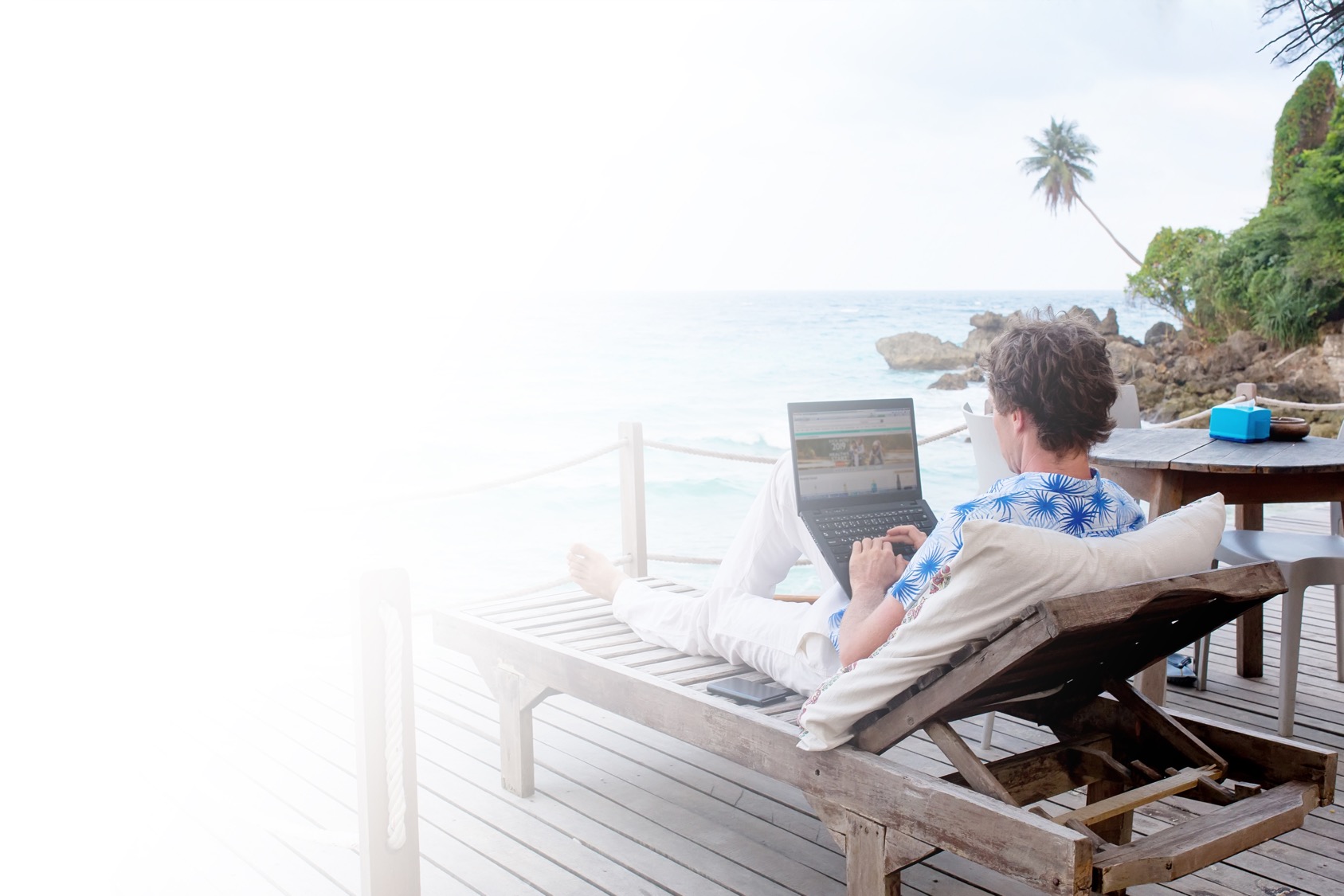 GMTSS & the importance of attending events
Reason 1: To Stay Focused on Our “WHY” & “JOURNEY”
Additional Income
Debt Reduction
Time Freedom
College Fund
Early Retirement
Financial Security
Potential Tax Advantages
Mortgage/Rent
Car Payment
Back Up Plan
My “WHY”
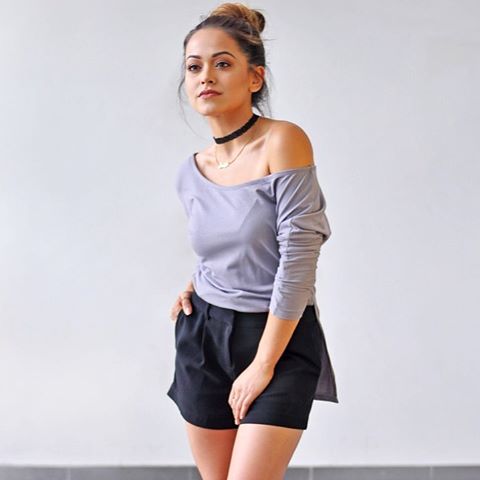 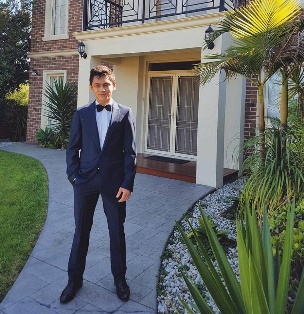 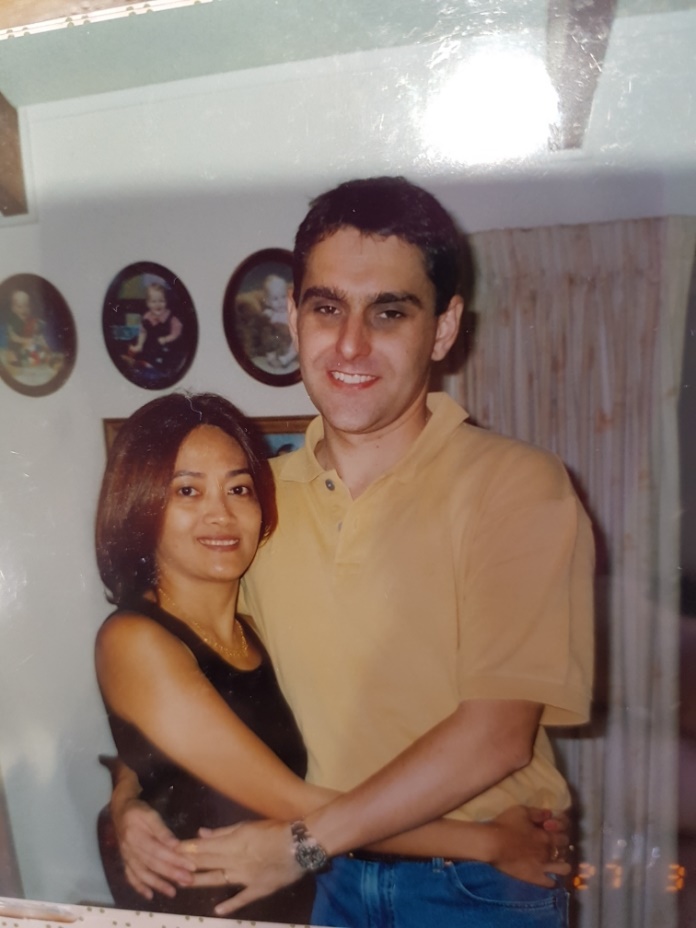 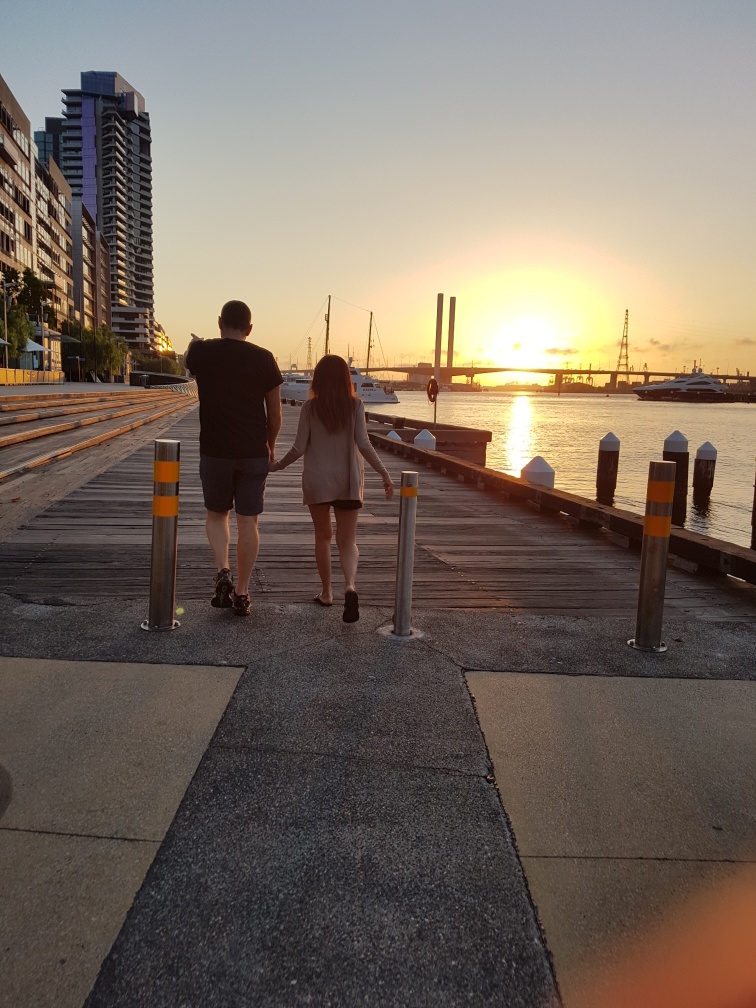 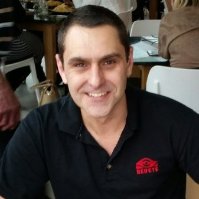 Collect Moments
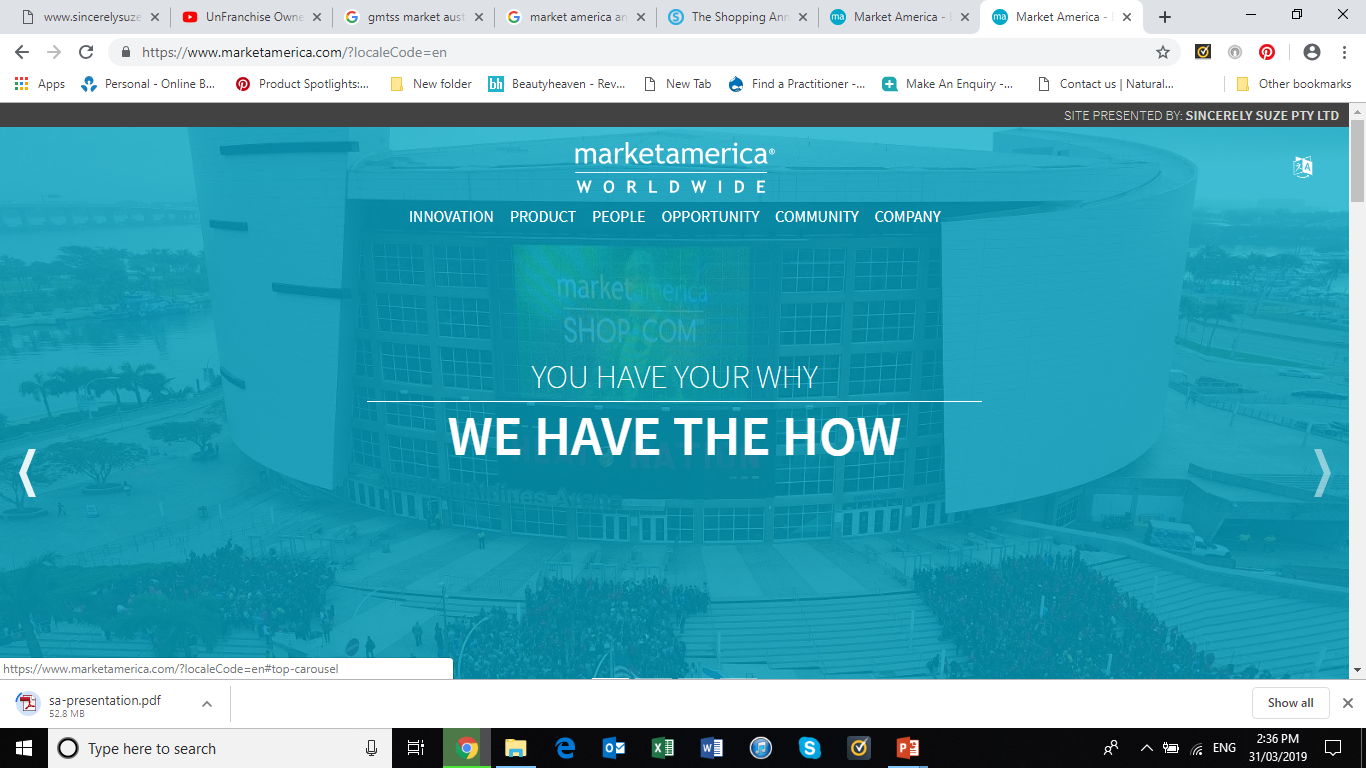 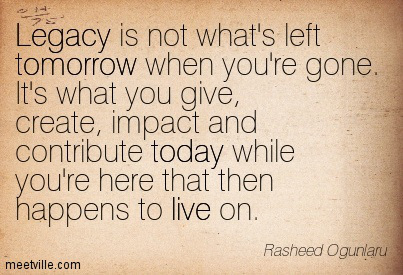 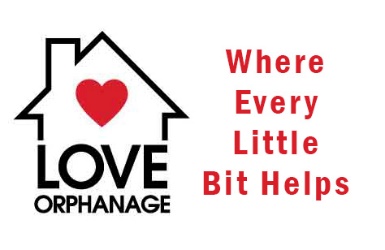 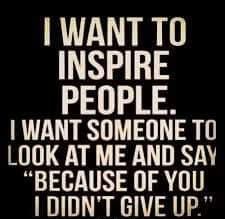 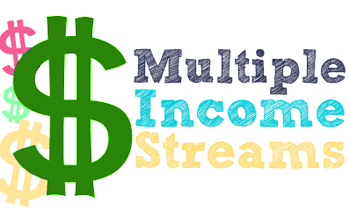 GMTSS & the importance of attending events
But…the journey as UFO
Your FOCUS Determines Your REALITY
X
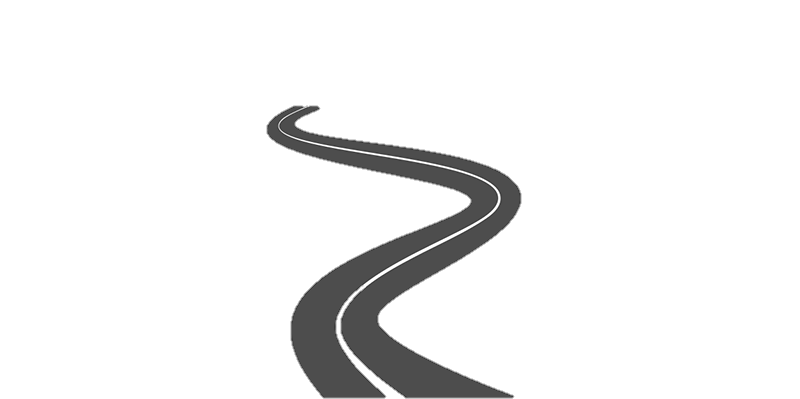 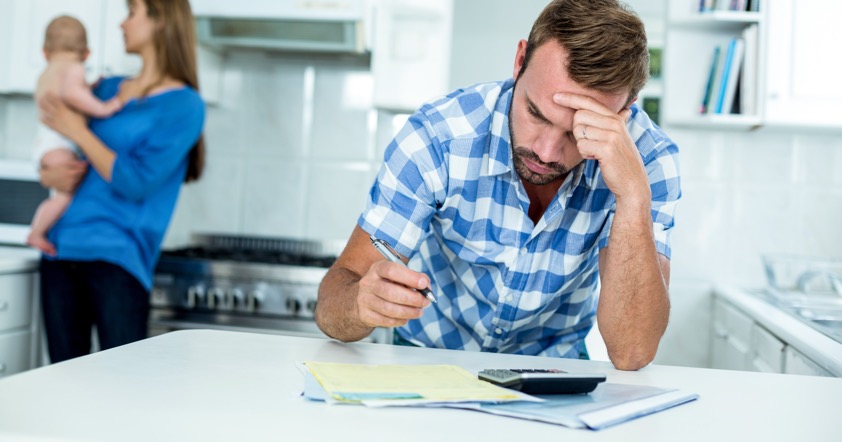 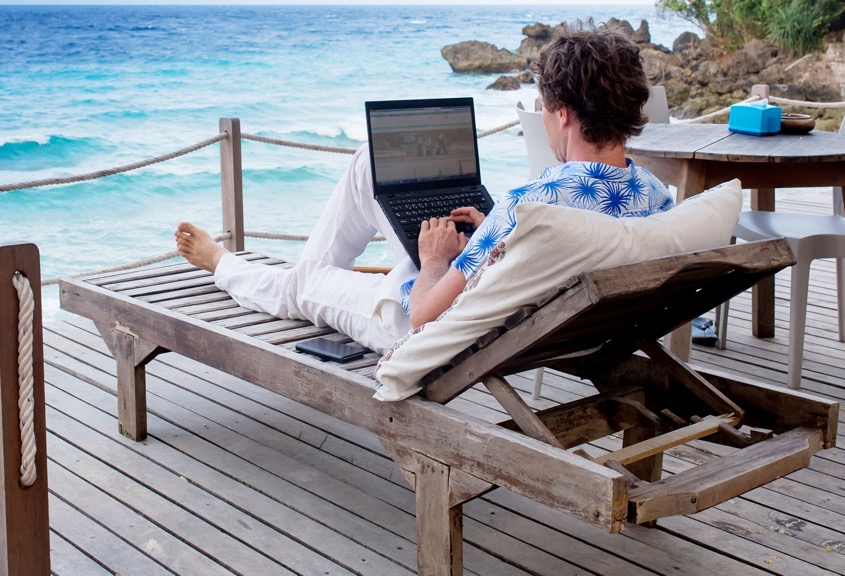 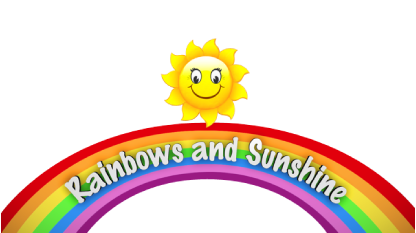 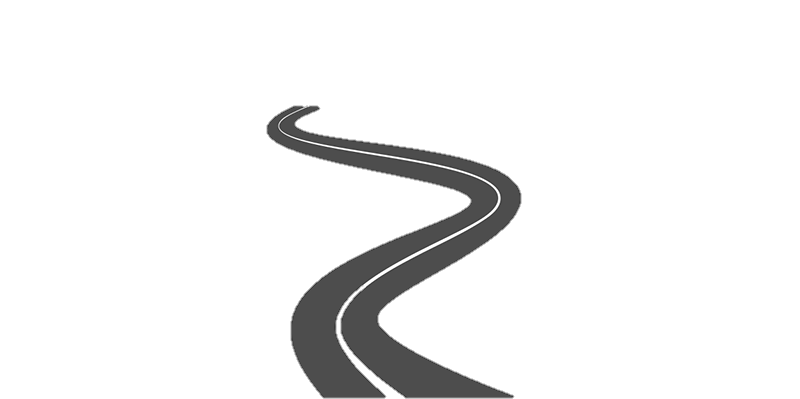 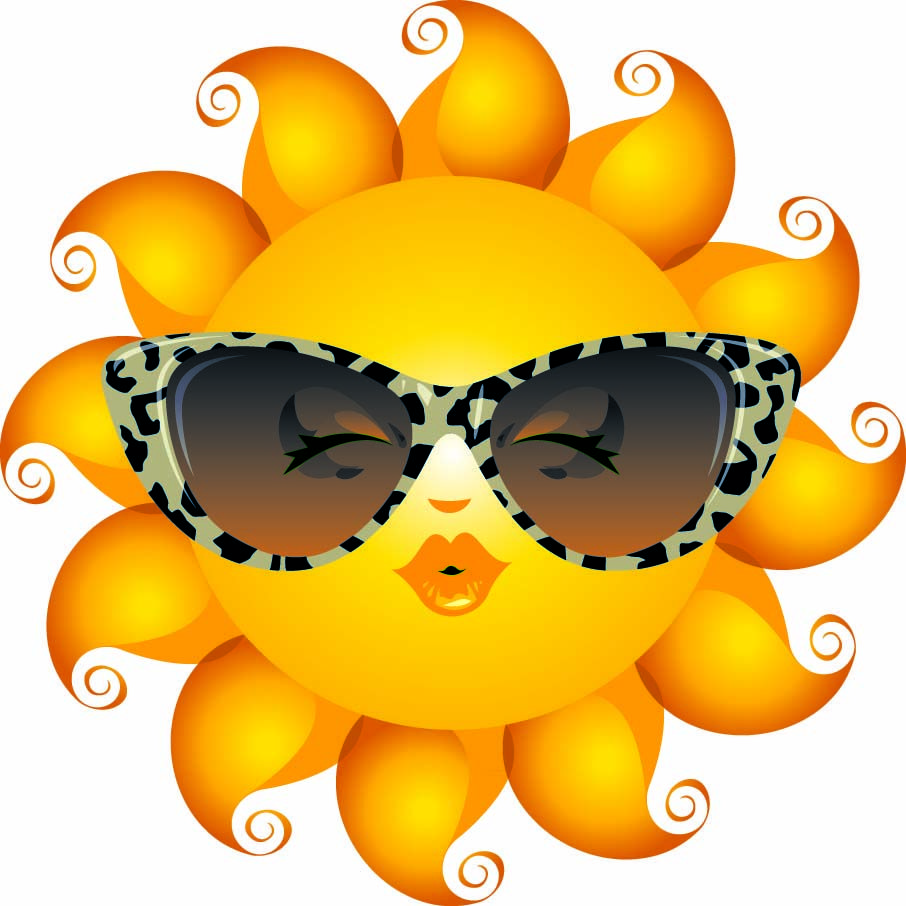 My guest said “yes”, she’ll attend UBP, excited! Doing a happy dance!!!
You are HERE – 45 Year Plan
Continue Trading Time for Money
This is your “WHY”
Invest 8–15 Hours Weekly • Earn $300–$3600 Weekly •
Create a Residual Income
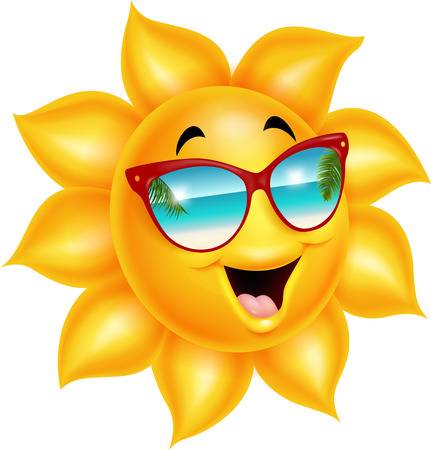 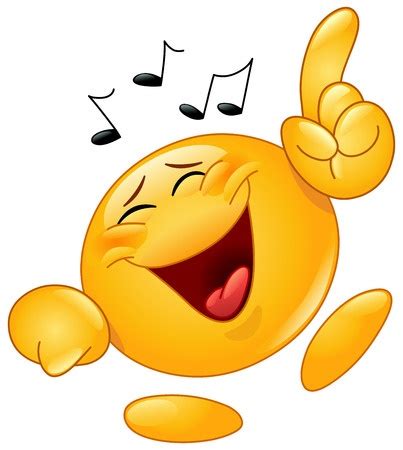 I’m excited. I started the business!
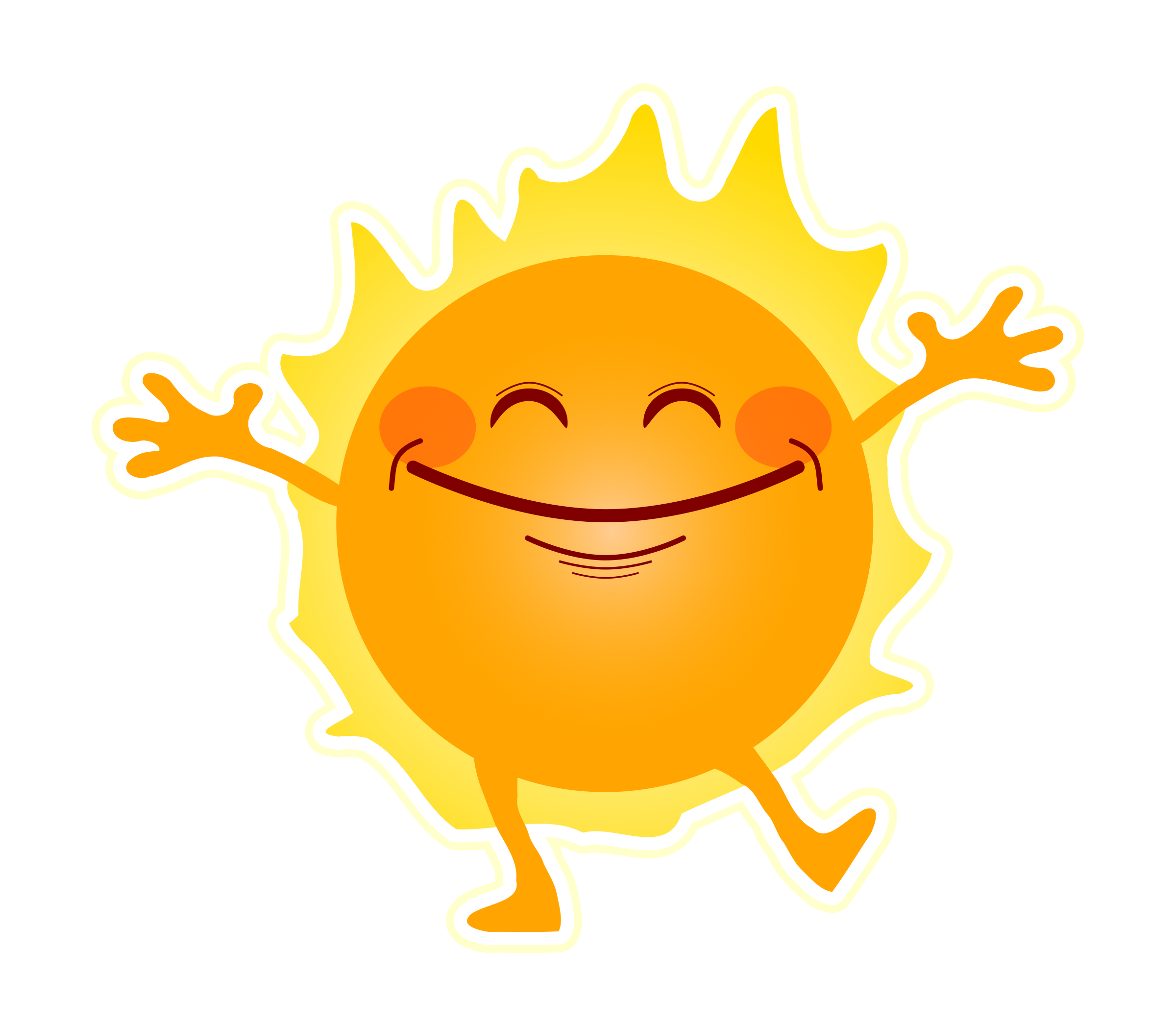 My best friend said yes, she’ll join my business…awesome!
I got paid … shop.com is the best!
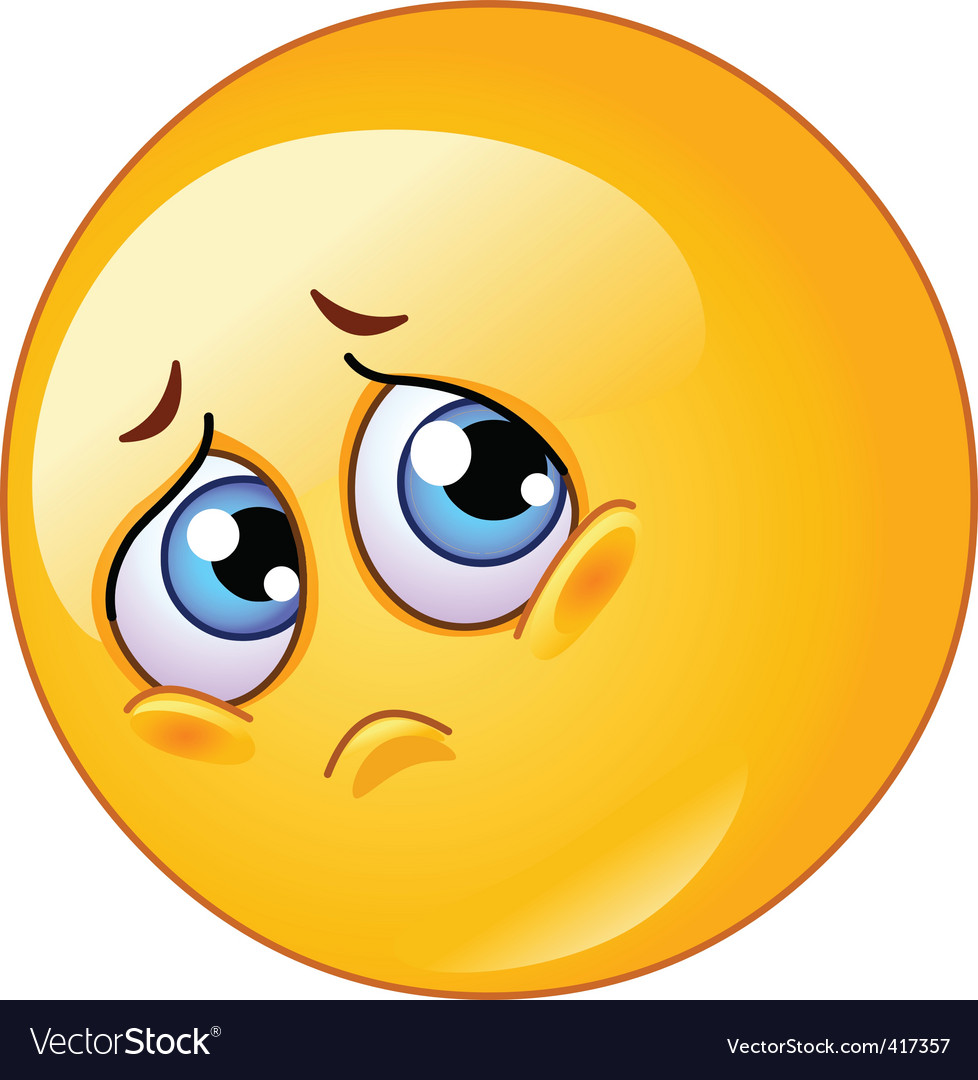 OMG…OPC3 out of stock, I should just quit!
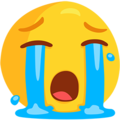 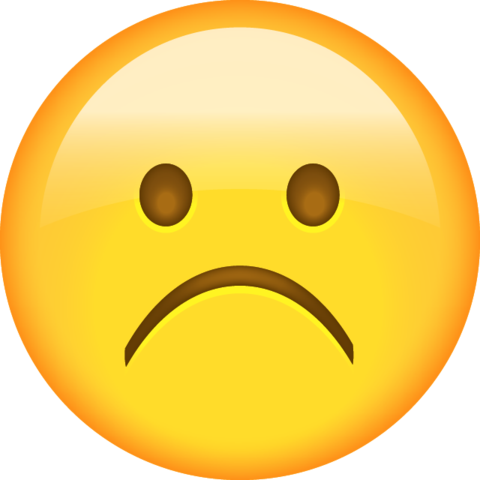 I have spoken to all my F&F, I have no one to show the plan to anymore.
Ugh…my family said I’m doing one of those thing”. This business is so hard, it doesn’t work.
GMTSS & the importance of  attending events
Reason 2:  To Strengthen Our Belief!
Knowledge - Belief - Posture!
Believe in the Industry:
Business of the 21st century.

Believe in the Company:
A system for entrepreneurs to create an ongoing income, become  financially independent & providing consumers worldwide with a better way to shop.

Believe in the Products:
Training by product experts – FACTS & Testimonials.
Believe in YOU: 
“When you surround yourself with positive people who are making a difference in the world, you start to believe anything is possible.”  - Steve Aitchison
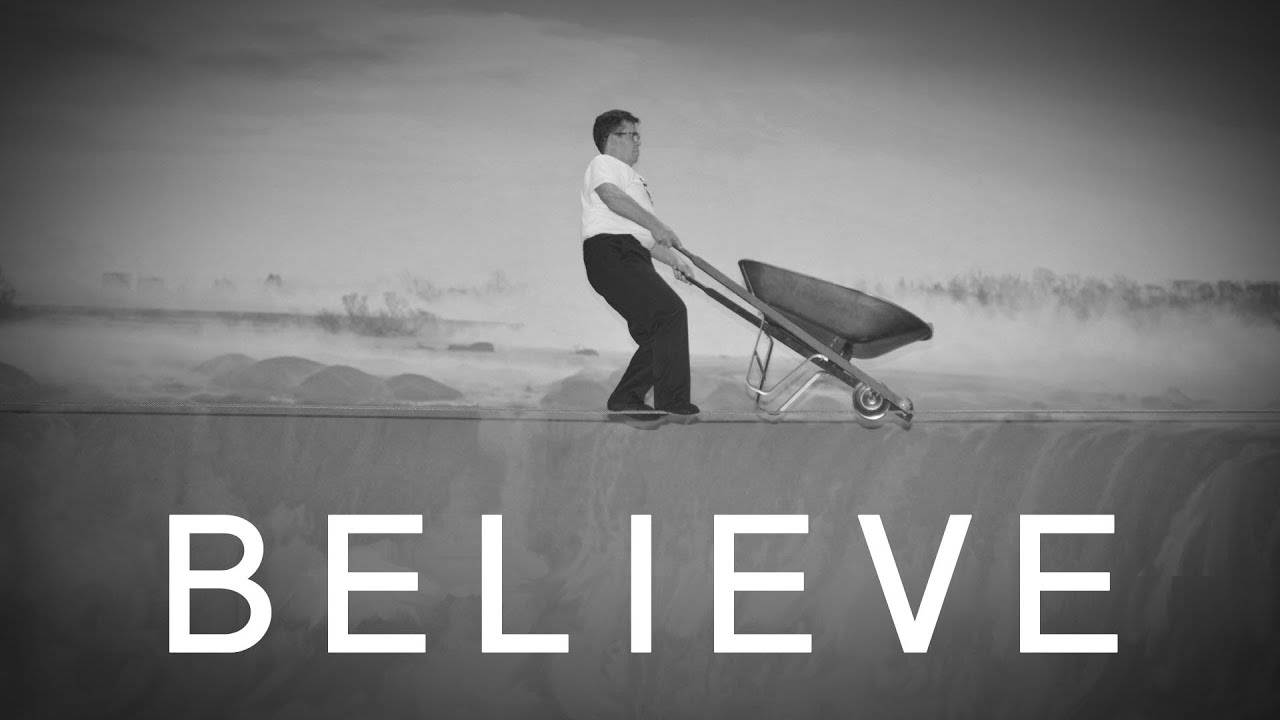 GMTSS & the importance of attending events
Reason 3:  To Develop A Good Habit
There’s a PROCESS, behind every SUCCESS!
#MAWC2019 @LorenRidinger
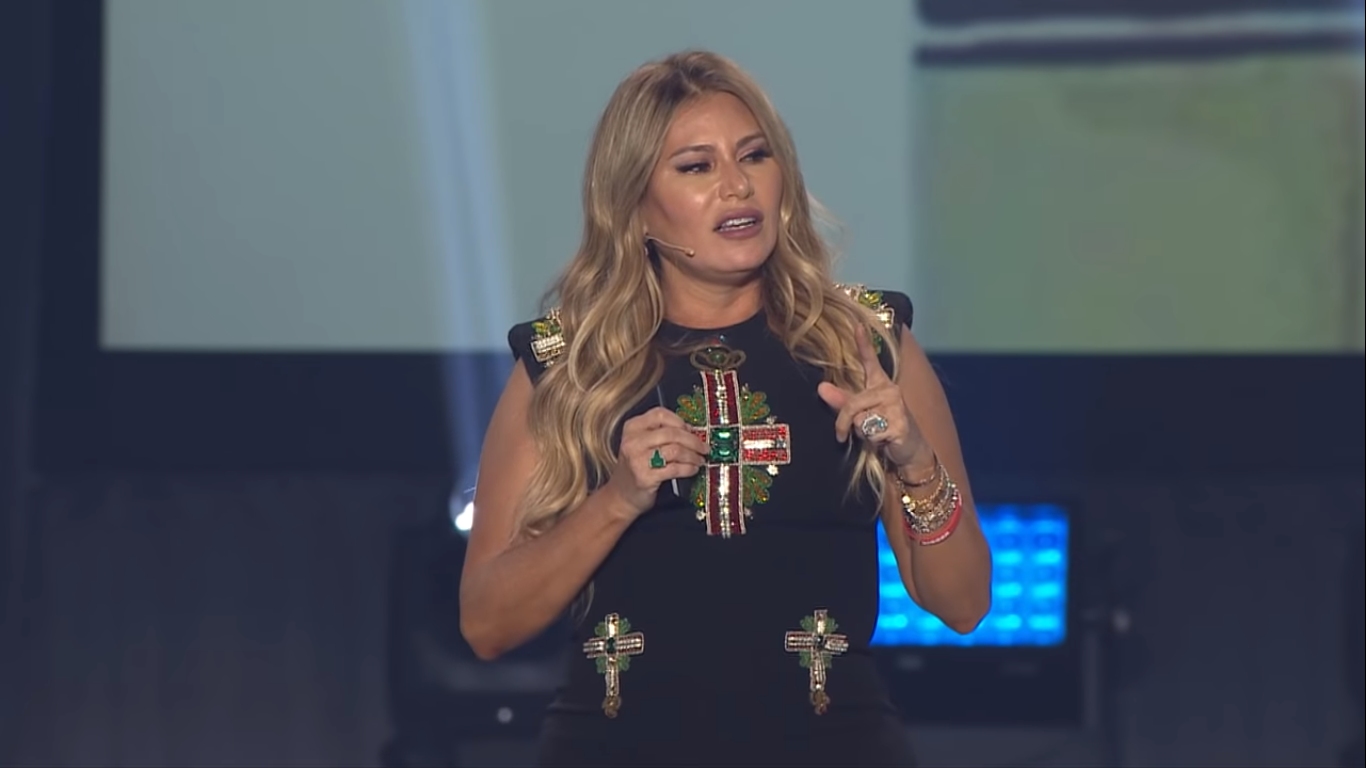 “The best project you’ll ever work on is YOU. If you’re not constantly working on yourself, something’s missing”. 

“Too much of this world spends so much time shaping up their *** rather than shaping up their character; work on YOURSELF NOT ON YOUR SELFIE”.  

“Some people will panic to find a phone charger before their phone dies, but won’t panic to find a plan before their dream dies”.
“MOTIVATION is what gets us started.
 HABIT is what keeps us going!” – Jim Rohn
GMTSS & the importance of attending events
Reason 4:  To Leverage the System
LEVERAGE means = “Effectiveness” or “Power”. The power to influence a person or situation to achieve a particular outcome.” 
It’s about working SMARTER.
How GMTSS helps us to LEVERAGE? 

Example: UFOs in your team today = 10
	7 Hours x 2 days   	= 14 hours
	Total Training Hours 	= 140 hours*

*= Leveraging Other People’s Time & Effort
  = Progress grows over time
  =Team grows more solid with right duplication
Here’s what we know in the business world:
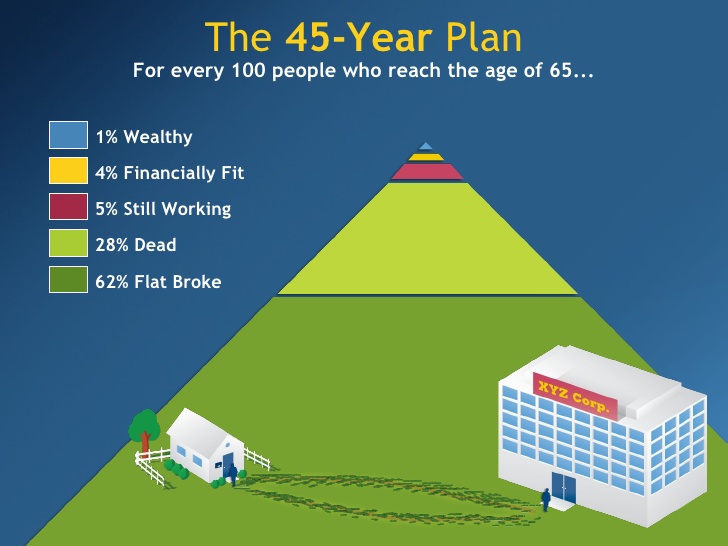 Top 5% leverage their time & efforts of the other 95%.
GMTSS & the importance of attending events
Having a growth mindset is possibly one of the most important aspect for success!
Reason 5:  To Aim for Higher  Goals
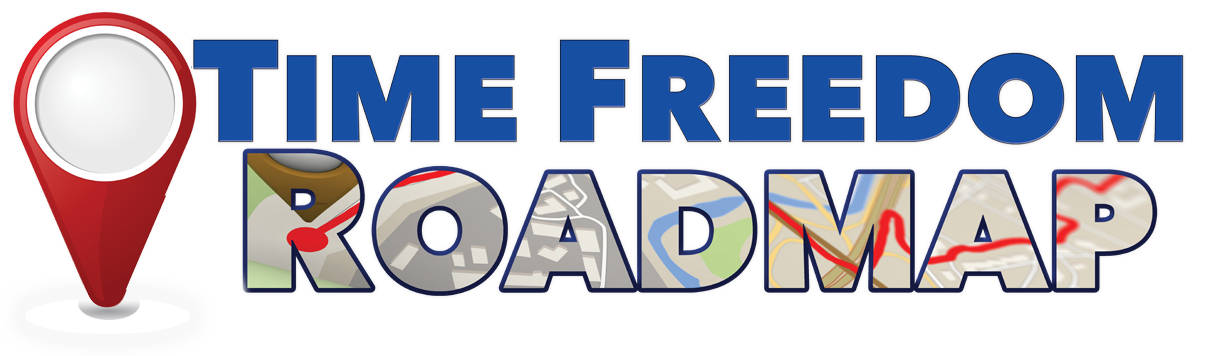 My STORY: Attending events - see from different lenses & has raised my goals!
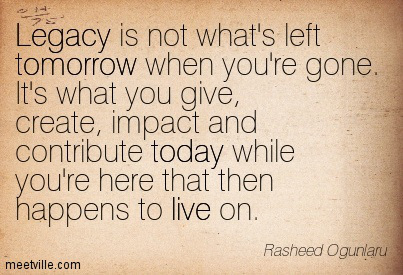 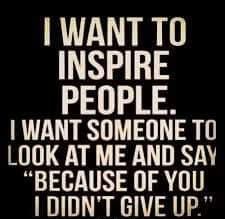 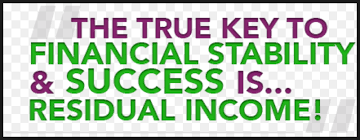 Life is a STORY.
What does yours say?
The Power of Building From Event to Event!
Attending Events to Events
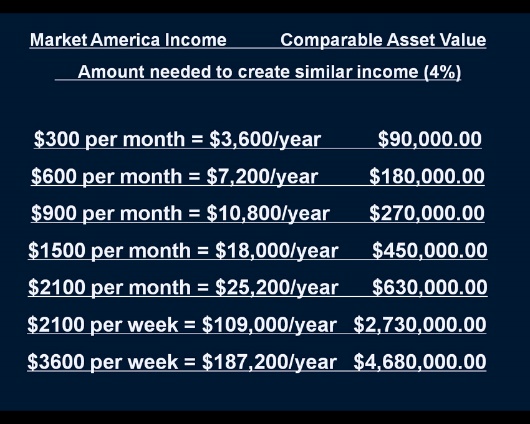 Celebrate each accomplishments. 

Raise the bar each time you succeed.
Growth Mindset MMAC
Increase Knowledge/Belief/ Better Posture
Raise Goals
GMTSS & the importance of attending events
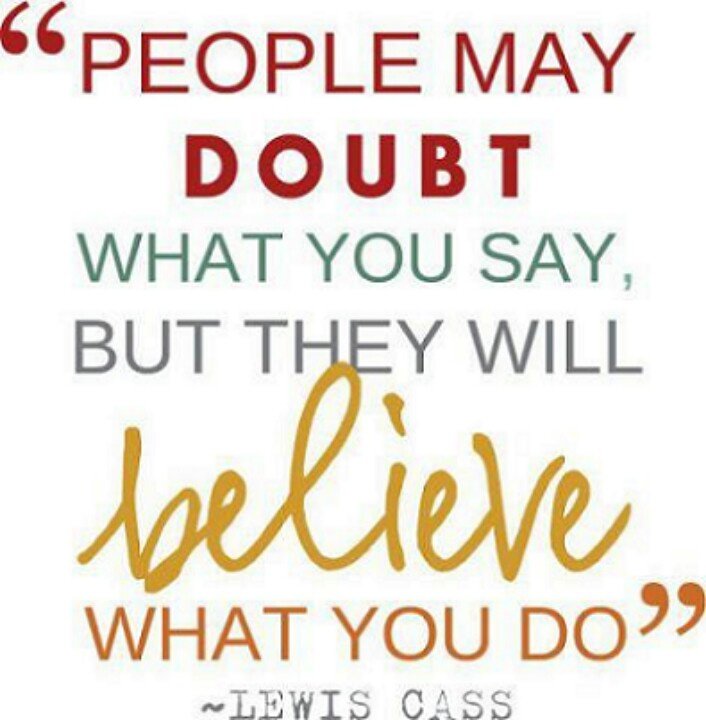 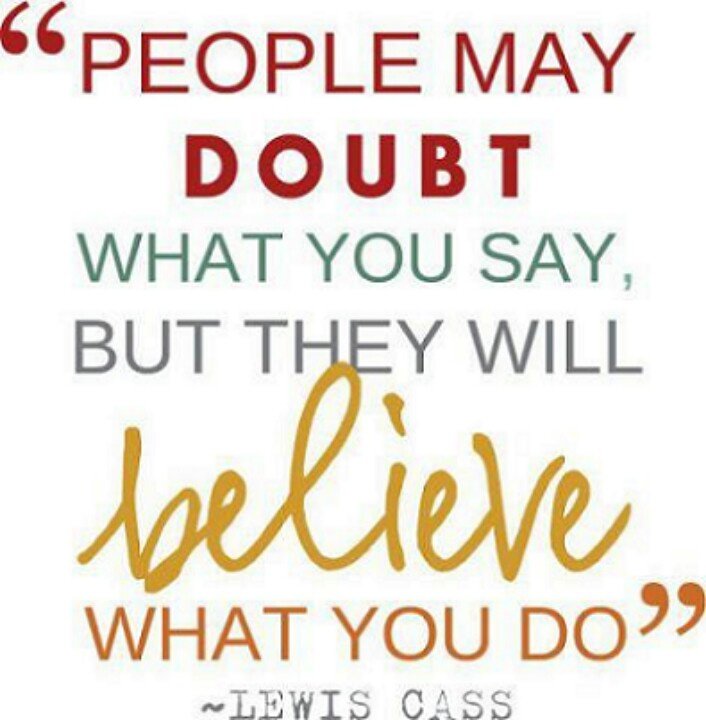 Reason 6:  To Lead By Example
BUT
You cannot sell what you do not have on hand.
SO
Trust the process, purchase at least 3 tickets to grow from event to event!
AND
Measure your progress by the # of tickets bought in your team.
Create an action plan and work with your team to get those tickets sold.
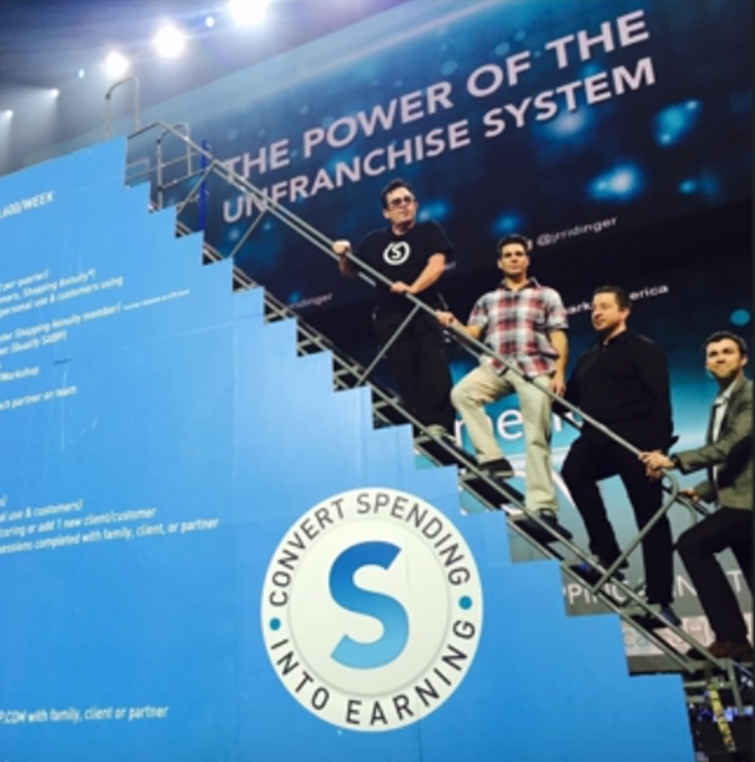 Which is the MOST IMPORTANT?
Sell Education: Promote and attend trainings by moving tickets!
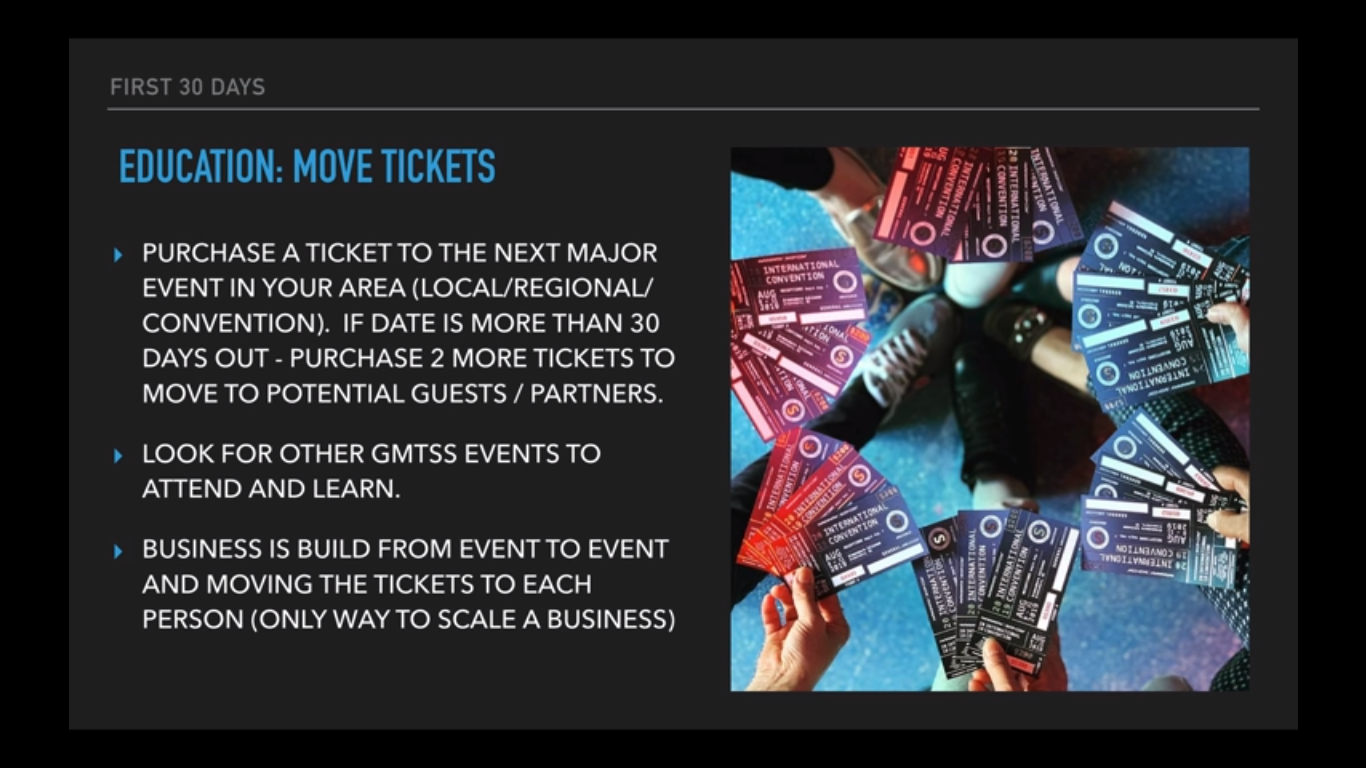 Income Producing Activities:
Sell Product
Shopping Annuity
Build 2 Sales Organisations
Sell Education
GMTSS & the importance of  attending events
…To Lead By Example
Education is the most important thing you can give someone to better his circumstances.
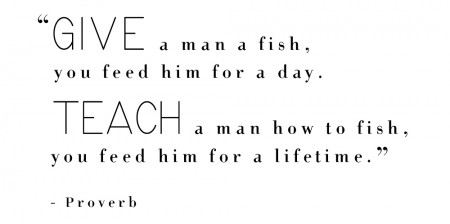 GIVE a man the answer, and he’ll only have a temporary solution.

TEACH the principles that led you to that answer, and he will be able to create his own solutions in the future.
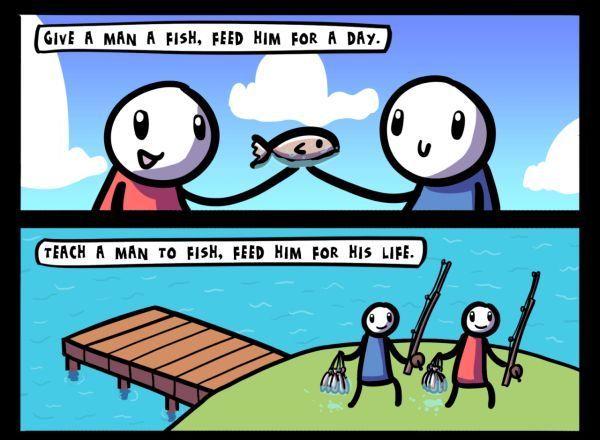 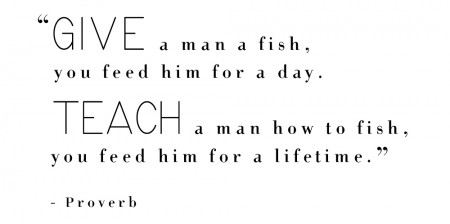 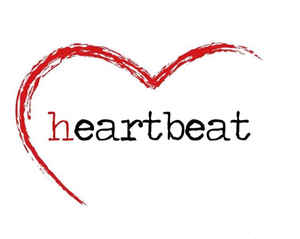 How Leaders Are Created!
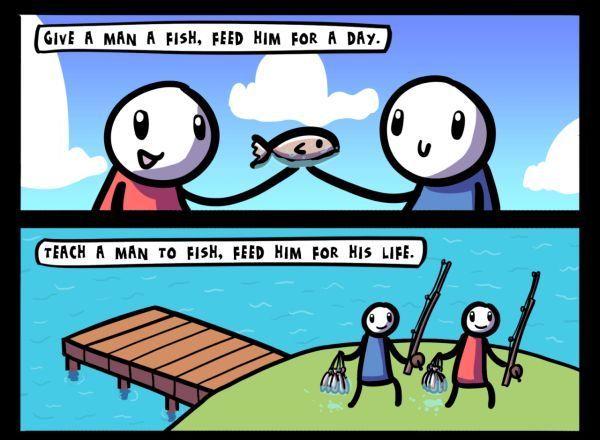 GMTSS
Global Meeting Training and Seminar System
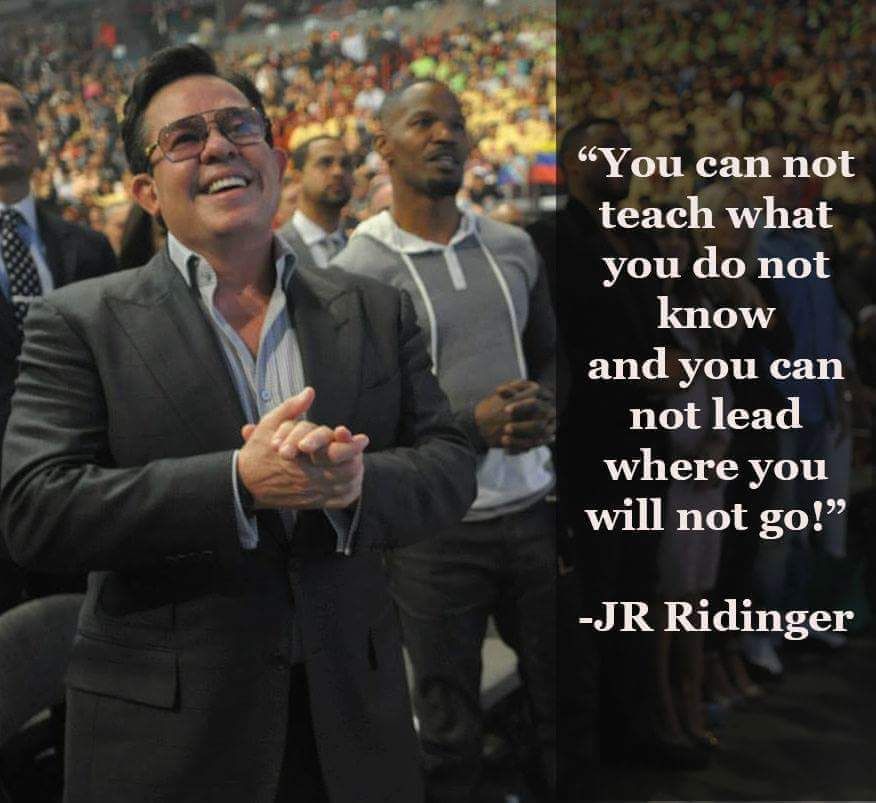 GMTSS & THE IMPORTANCE OF ATTENDING EVENTS
#MAAC2019 - SYDNEY
Suze Elford  suze@sincerelysuze.com